Организация системной работы по формированию функциональной грамотности обучающихся
Миколкина М.К., методист МКУ «РМК»
Совет директоров
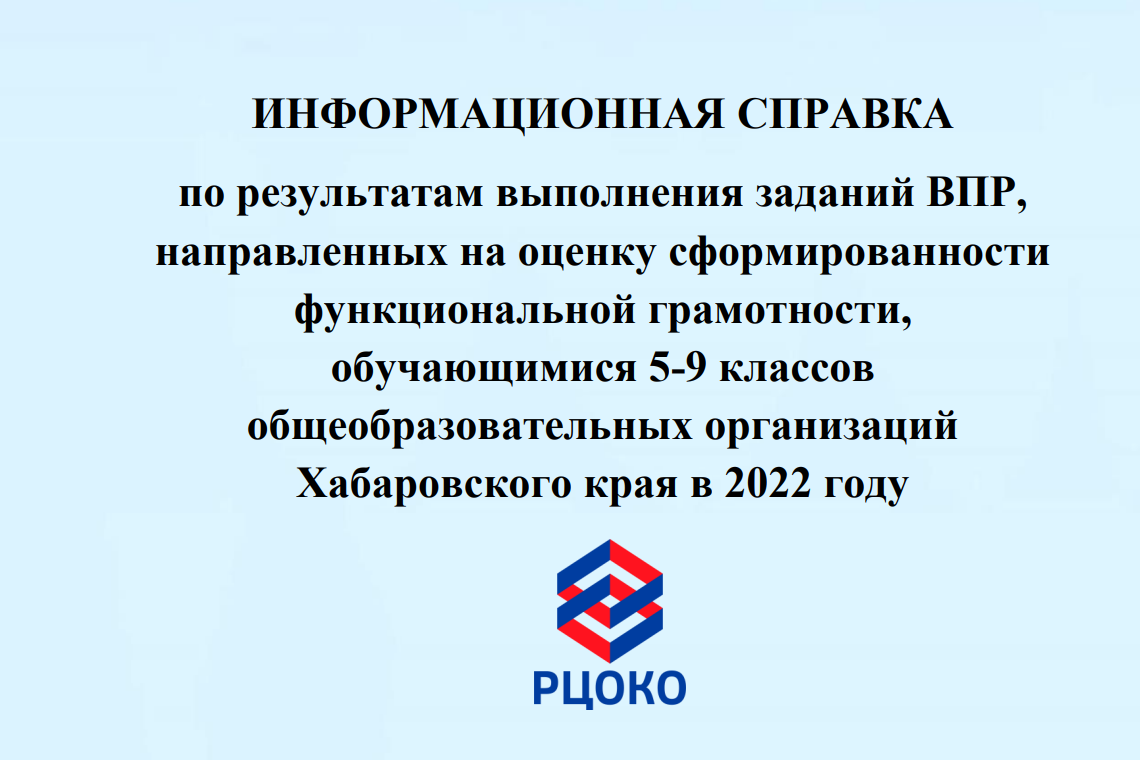 Совет директоров
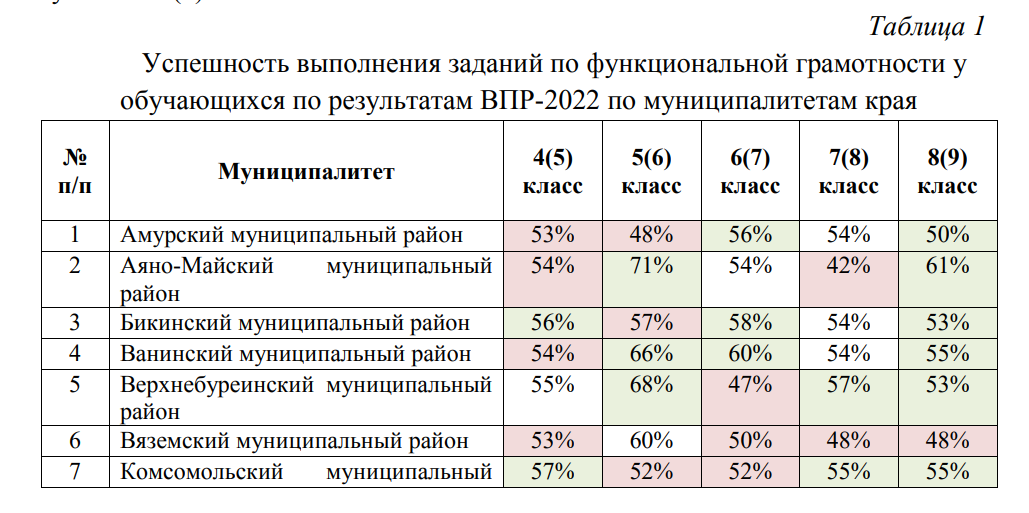 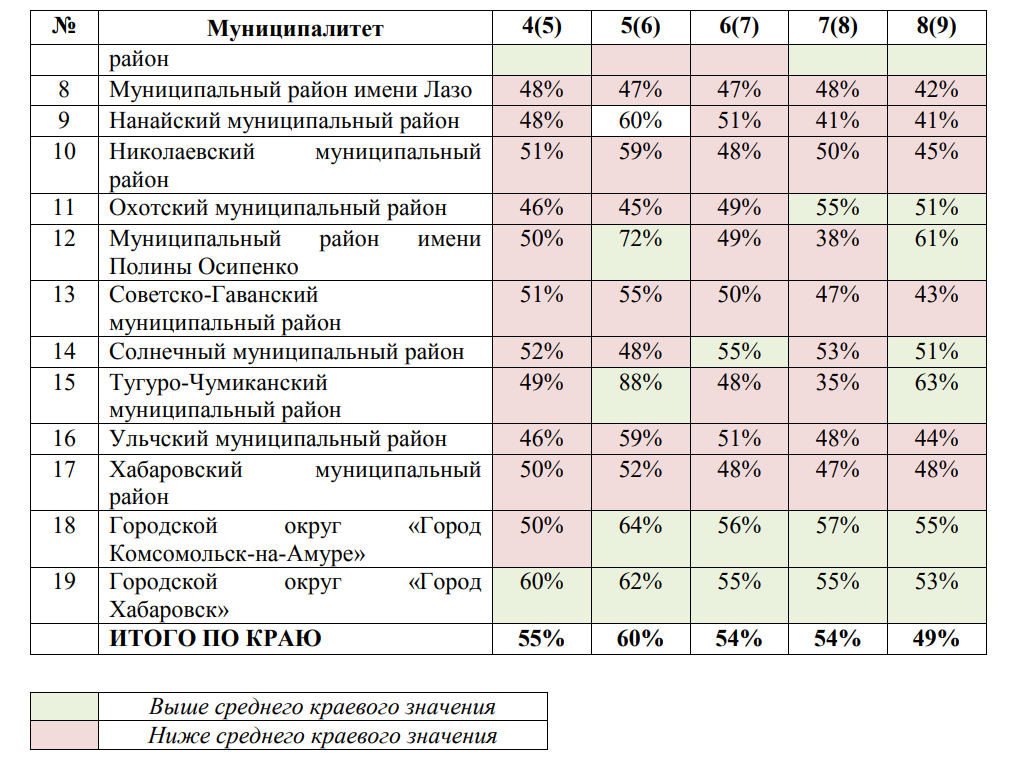 Совет директоров
Совет директоров
Совет директоров
ОРГАНИЗАЦИЯ РАБОТЫ ПЕДАГОГИЧЕСКОГО КОЛЛЕКТИВА ПО ФОРМИРОВАНИЮ ФУНКЦИОНАЛЬНОЙ ГРАМОТНОСТИ
Навыками XXI века являются:
Совет директоров
Задачей педагога является научить детей, достигших 15-летнего возраста, использовать знания, умения, способы в действии при решении широкого круга задач, зачастую тех, которые выходят за пределы учебных задач.
5 класс – узнавание, воспроизводство и понимание 
6 класс – понимание и применение
7 класс – решение проблем на основе анализа и синтеза информации в контексте предметного знания 
8 класс – решение проблем в контексте окружающей действительности 
9 класс – готовность действовать в условиях многозадачности, неопределенности в контексте окружающей действительности.
Совет директоров
Индикаторы функциональной грамотности школьников и их показатели:
Общая грамотность: написать сочинение, реферат; считать без калькулятора; отвечать на вопросы, не испытывая затруднений в построении фраз, подборе слов; написать заявление, заполнить какие-либо анкеты, бланки. 
Компьютерная: искать информацию в сети Интернет; пользоваться электронной почтой; создавать и распечатывать тексты; работать с электронными таблицами; использовать графические редакторы. 
Грамотность действий в чрезвычайных ситуациях: оказывать первую медицинскую помощь пострадавшему; обратиться за экстренной помощью к специализированным службам; заботиться о своем здоровье; вести себя в ситуациях угрозы личной безопасности. 
Информационная: находить и отбирать необходимую информацию из книг, справочников, энциклопедий и др. печатных текстов; читать чертежи, схемы, графики; использовать информацию из СМИ; пользоваться алфавитным и систематическим каталогом библиотеки; анализировать числовую информацию. 
Коммуникативная: работать в группе, команде; расположить к себе других людей; не поддаваться колебаниям своего настроения, приспосабливаться к новым, непривычным требованиям и условиям, организовать работу группы. 
Владение иностранными языками: перевести со словарем несложный текст; рассказать о себе, своих друзьях, своем городе; понимать тексты инструкций на упаковках различных товаров, приборов бытовой техники; общаться с зарубежными друзьями и знакомыми на различные бытовые темы. 
Грамотность при решении бытовых проблем: выбирать продукты, товары и услуги (в магазинах, в разных сервисных службах); планировать денежные расходы, исходя из бюджета семьи; использовать различные технические бытовые устройства, пользуясь инструкциями; ориентироваться в незнакомом городе, пользуясь справочником, картой.
Совет директоров
Алгоритм действий по достижению данной цели
Проведение педагогического совета, решением которого должно быть следующее: 
разработать дорожную карту по внедрению новых форм оценивания метапредметных результатов 
внести в дорожную карту по внедрению новых форм оценивания метапредметных результатов следующие мероприятия:
– создать банк современных педагогических технологий, которые позволят повысить образовательные результаты учащихся (ответственные - руководители МО, учителя-предметники); 
– организовать мастер-класс для учителей всех предметных областей по формированию читательской грамотности учащихся 
2. Внесены изменения в рабочие программы по всем предметам. По современным требованиям, все рабочие программы должны предусматривать деятельность по формированию функциональной грамотности. В особенности это касается русского языка, иностранного языка, математики, географии, биологии, физики, химии, обществознания, ОБЖ с основной школы. 
3. Введены дополнения в планы воспитательной работы в части проведения классных часов, конкретизированы темы. 1-2 раза в месяц классные руководители проводят занятия на тему «Креативное мышление».
4. Поурочное планирование добавлены задания, связанные с функциональной грамотностью (сайты для использования заданий):
Совет директоров
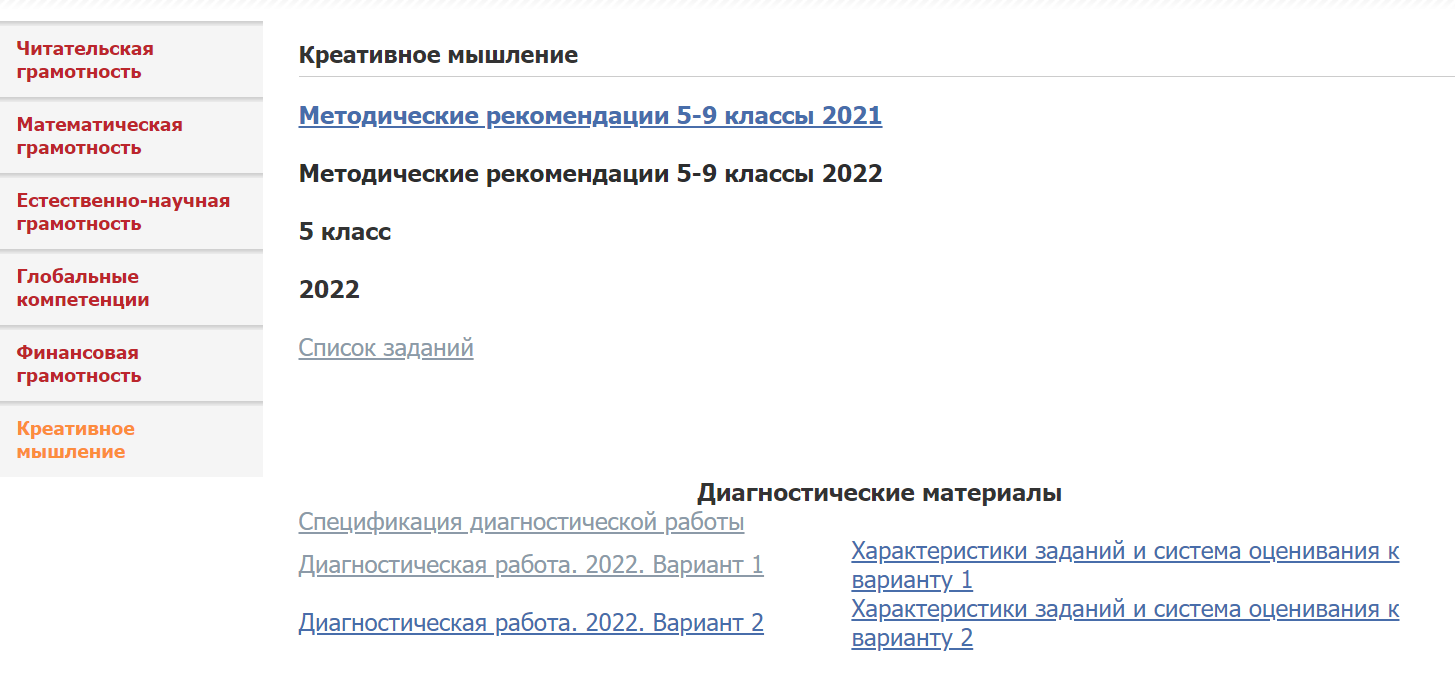 Совет директоров
Алгоритм действий по достижению данной цели
5. Учителя распределены по разделам функциональной грамотности:
Совет директоров
Алгоритм действий по достижению данной цели
6. Внесены изменения в Рабочую программу воспитания, обозначив формирование функциональной грамотности как приоритетную задачу. 
7. Внесены изменения в положение о внутришкольной системе оценки качества образования (ВСОКО) 
8. Обучение педагогов 
9. Системное использование на уроках и во внеурочное время всеми педагогами форм и методов обучения, способствующих формированию функциональной грамотности: ролевые игры, деловые игры, работа в группах, парах, метод проектов и др. Коммуникация, сотрудничество, критическое мышление, креативность – вот главные качества, которыми должны овладеть обучающиеся 21 века. 
10. Апробирование системы диагностики и оценки учебных достижений 
11. Привлечение родителей к совместной деятельности по формированию функциональной грамотности. Информирование родителей о введении программы по развитию функциональной грамотности
Совет директоров